薬剤師オンラインセミナー
日本薬剤師研修センター1単位　日病薬病院薬学認定1単位
【日時】  2021年５月20日(木）19:00 ～ 20:40
【方法】 web配信（Zoom)
＊事前の参加登録が必要です。詳細は裏面をご覧下さい＊
SessionⅠ（19:00 ～ 19:50）
✦PartⅠ（19:00～19:25)
座長：那覇市立病院　薬剤部　主任　永井　賢作　先生
「 沖縄病院の病薬連携における治療情報の共有について 」
演者：福岡東医療センター　治験管理室　治験主任　築田　晃直　先生
✦PartⅡ（19:25～19:50)
座長：北部地区医師会病院　薬剤部　主任　木村　麻紀子　先生
「 多職種で創る病・薬・薬連携の取り組み
　　 　　 ～ 処方箋問合せ簡素化プロトコルを中心に ～ 」
演者：友愛医療センター　薬剤科　中島　里奈　先生
SessionⅡ （19:50 ～ 20:40）
座長：琉球大学病院　薬剤部　薬剤主任/薬剤部長補佐　石井 岳夫　先生
「 制吐療法 Up To Date　～世界のガイドラインを考える～ 」
演者：松山赤十字病院　薬剤部　部長　村上 通康　先生
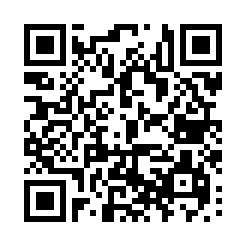 ←こちらの二次元バーコードからご登録できます。
（登録方法に関しては裏面に記載しておりますのでご確認下さい。）
＊日本薬剤師研修センター1単位　日病薬病院薬学認定1単位取得には90分の受講が必須です。
＊単位取得に関する留意点は講演会開始前にスライドにて表示しますので早めに入室の上ご確認下さい。
共催：沖縄県薬剤師会　沖縄県病院薬剤師会　大鵬薬品工業（株）
- 参加お申し込み方法 -
申込期限：2021年5月17日（月）
※「日本薬剤師研修センター単位」「病院薬学認定単位」のいずれかの取得が可能です※
●二次元コード からお申し込み
　①右側の二次元コードを読み取り、入力用フォームに移行します。
　②必要事項を記入し、送信ボタンを押してください。
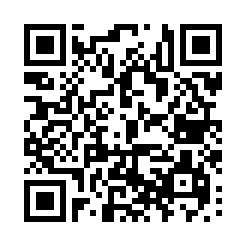 https://zoom.us/webinar/register/WN_MctcaZKNS9aZO67AUcXGYA
●大鵬薬品担当者に代理登録を依頼したい場合の方法●
　①メールで依頼する
　　 メールアドレス：th-oknw-seminar-01@taiho.co.jp
　　✦下記事項をご記載の上メール下さい✦

　　・御芳名　・御施設名　・メールアドレス　・単位申請希望の有無（有りの場合は以下続きます）
　　・申請単位（日本薬剤師研修センター単位・病院薬学認定単位のいずれか）
　　・薬剤師免許番号（日本薬剤師研修センター単位申請者のみ）
②FAX で依頼する（下記ご記入後FAX下さい）
　　FAX番号：098-861-5440　大鵬薬品工業(株)沖縄出張所　宛
ご施設名:(                                  　　　　　　　            )　　　　　　　　　　　　　　　　　　　　　　　　　　　

　ご 芳 名 :(                                   　　　　                 )

　ﾒｰﾙｱﾄﾞﾚｽ:(　　　　　　　　　　　　　　　　　　             　　　　　　)
　申請単位：いずれかにチェック下さい
　  □日本薬剤師研修センター単位　□病院薬学認定単位　□単位不要
   （日本薬剤師研修センター単位申請者のみ記載：薬剤師免許番号　 　　　　　　　　　　　）
※ご提供いただいた個人情報は、本会運営の目的のみに使用させていただきます
＊ご登録後、前日を目処に、
　 大鵬薬品・担当者より【視聴URL】をメールにてお送りいたします。
お問い合わせ先：大鵬薬品工業株式会社　沖縄出張所　
                      メール： th-oknw-seminar-01@taiho.co.jp
                      代表電話：098-863-4527